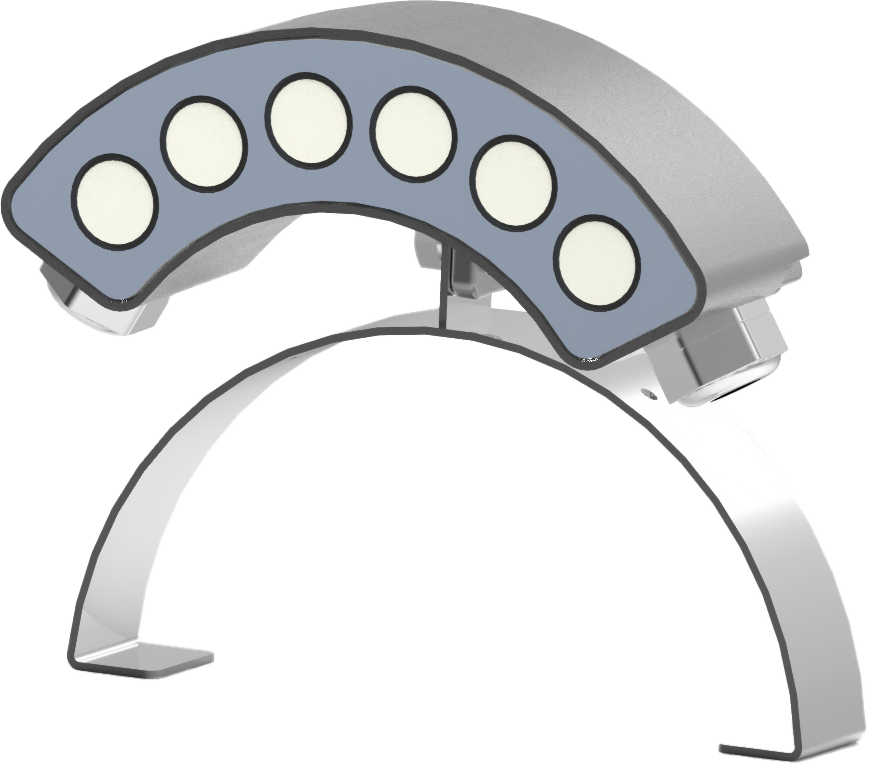 【型号:F4016】
概述
技术参数
灯具尺寸（mm）
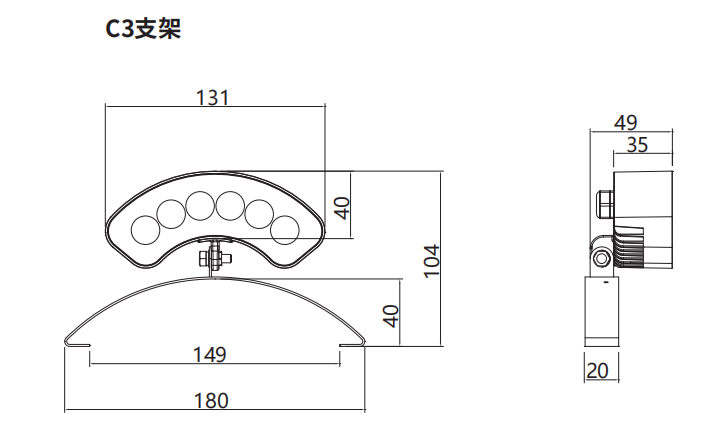 灯具尺寸（mm）
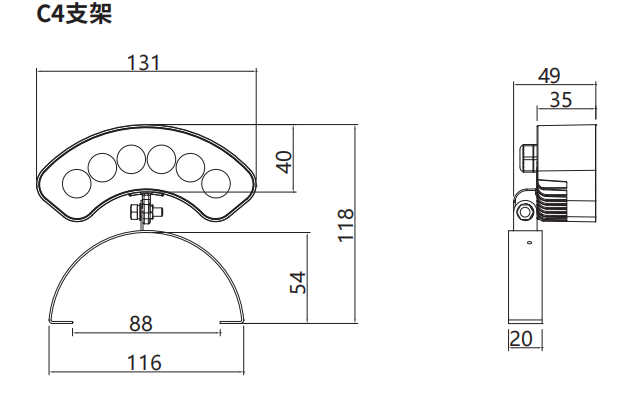 配光曲线
F4016A1-6-24DC-PC-A3(4535-CL-6RGBWN-AA-D60,C3,CT)
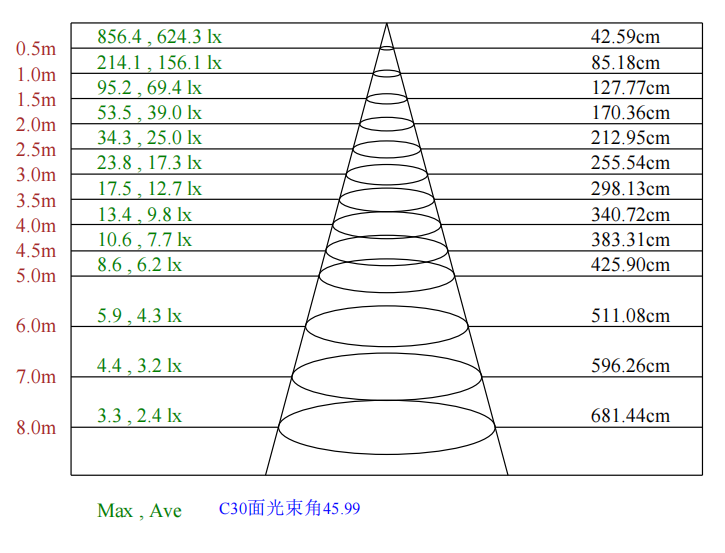 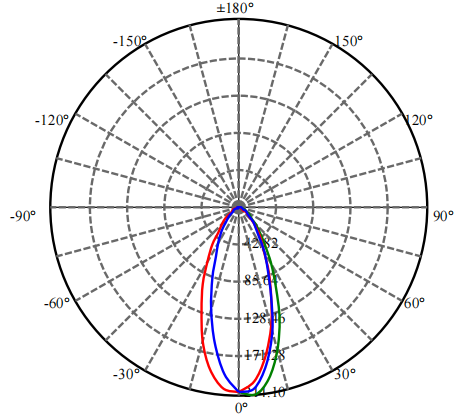